Pathways & Genetic Variations
Jieming Chen
Netz subgroup meeting
Data sources
KEGG pathways 227 pathways
CEU SNPs from 1KG 57,457 SNPs 14,964 genes
Ensembl Ensembl 56, GRch37 (hg19) dN, dS; chimp orthologs
KEGG pathways
total # unique human genes 		= 4093 => genes in multiple pathways
# NS+S genes 			= 9455 => genes can also be both NS and S
Comparing NS and S genes: Metabolic
Comparing NS and S genesSystems
Comparing NS and S genesGenetic Info
Comparing NS and S genesDiseases
Ask if there is an enrichment of CEU NS genes in categories
Fisher’s exact test
 No significance
Ask if there is an enrichment of CEU NS genes in individual pathways
Ask if there is an enrichment of CEU NS genes in individual pathways
Ask if there is a correlation between the “importance” of genes and the dN/dS values
Data source: all unique genes in the human pathways and those that have chimp orthologs.
“Importance” is defined by the number of pathways the gene is involved in
Spearman correlation rho = -0.05727789; p-value = 1.17E-14
Ask if there is a correlation between the “importance” of genes and the dN/dS values
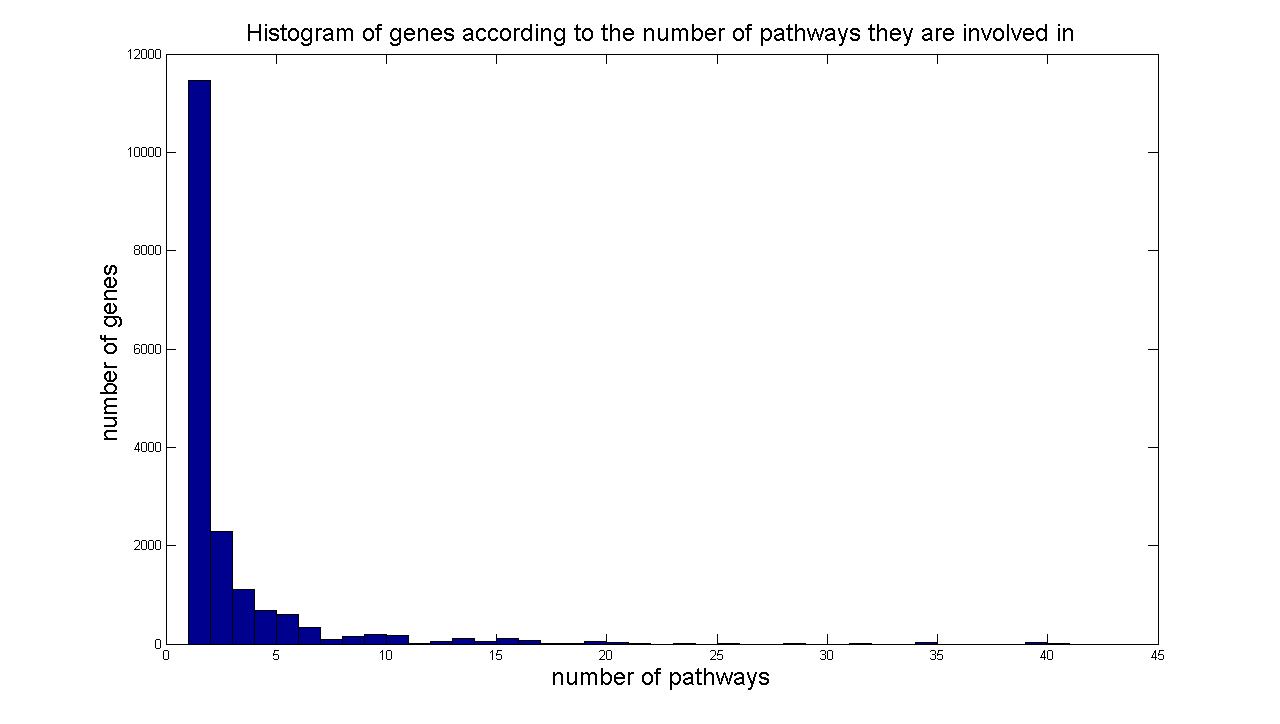 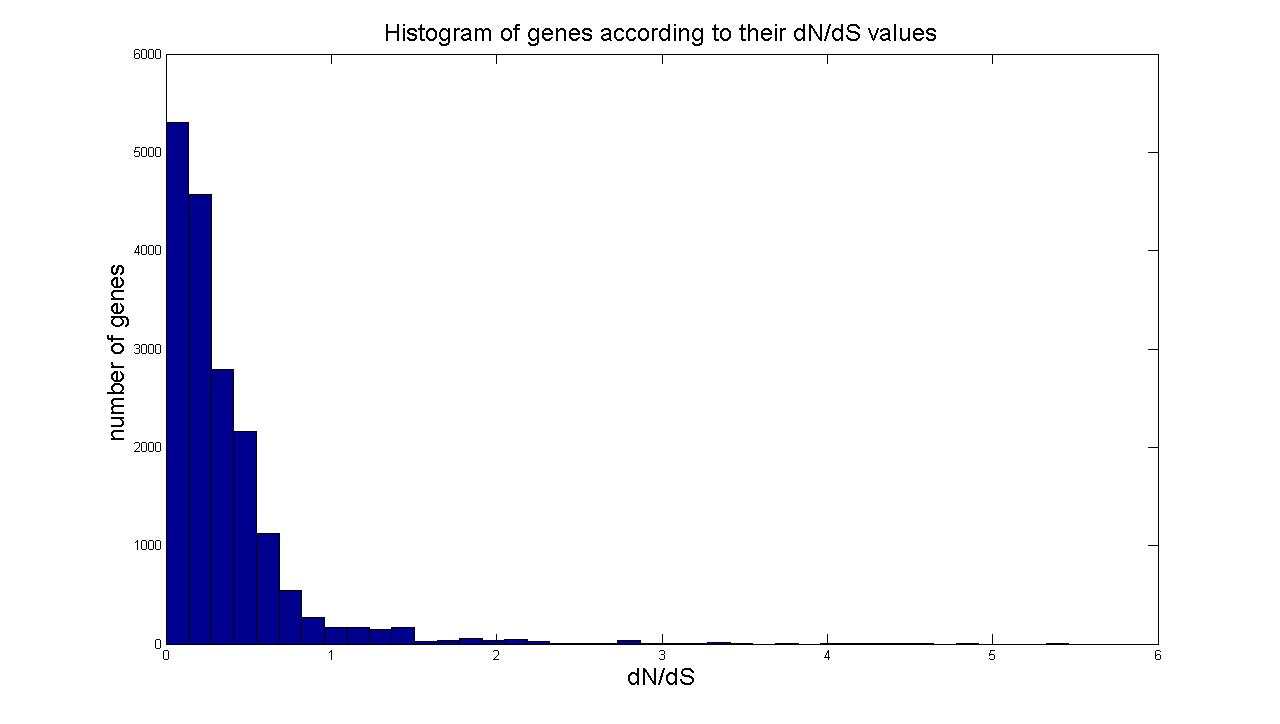 Ask if there is a correlation between the “importance” of genes and the dN/dS values
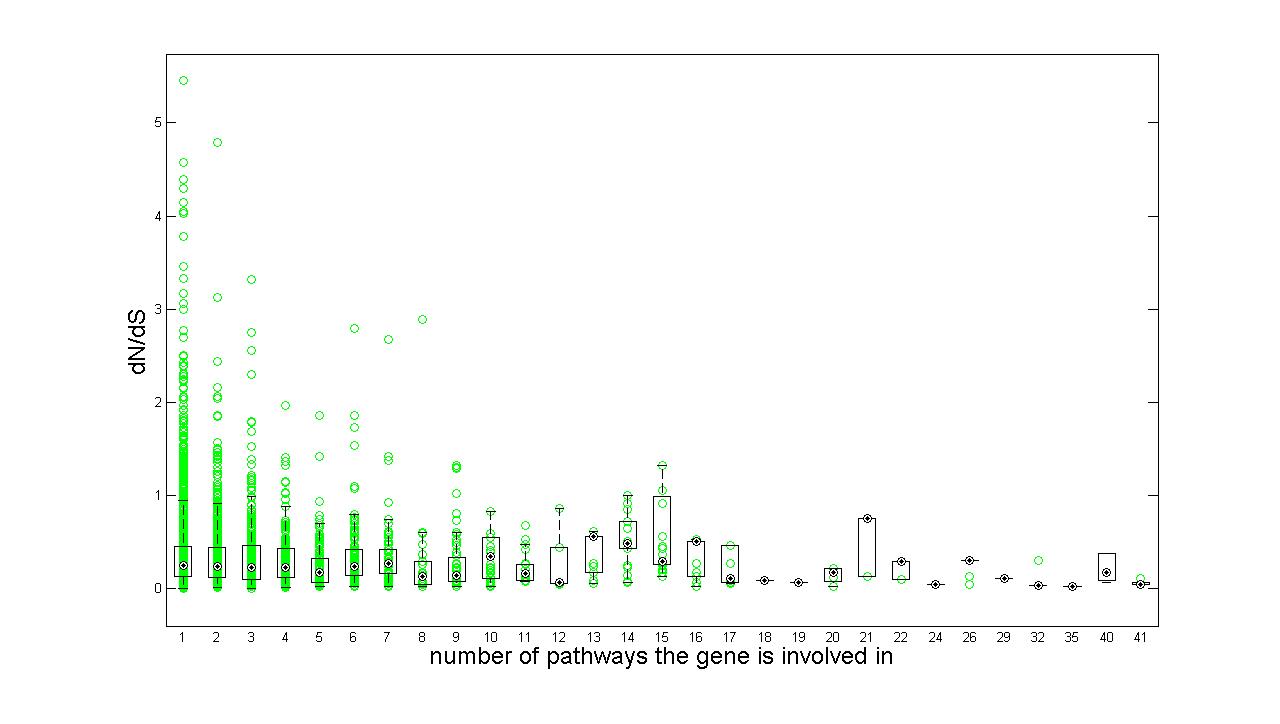 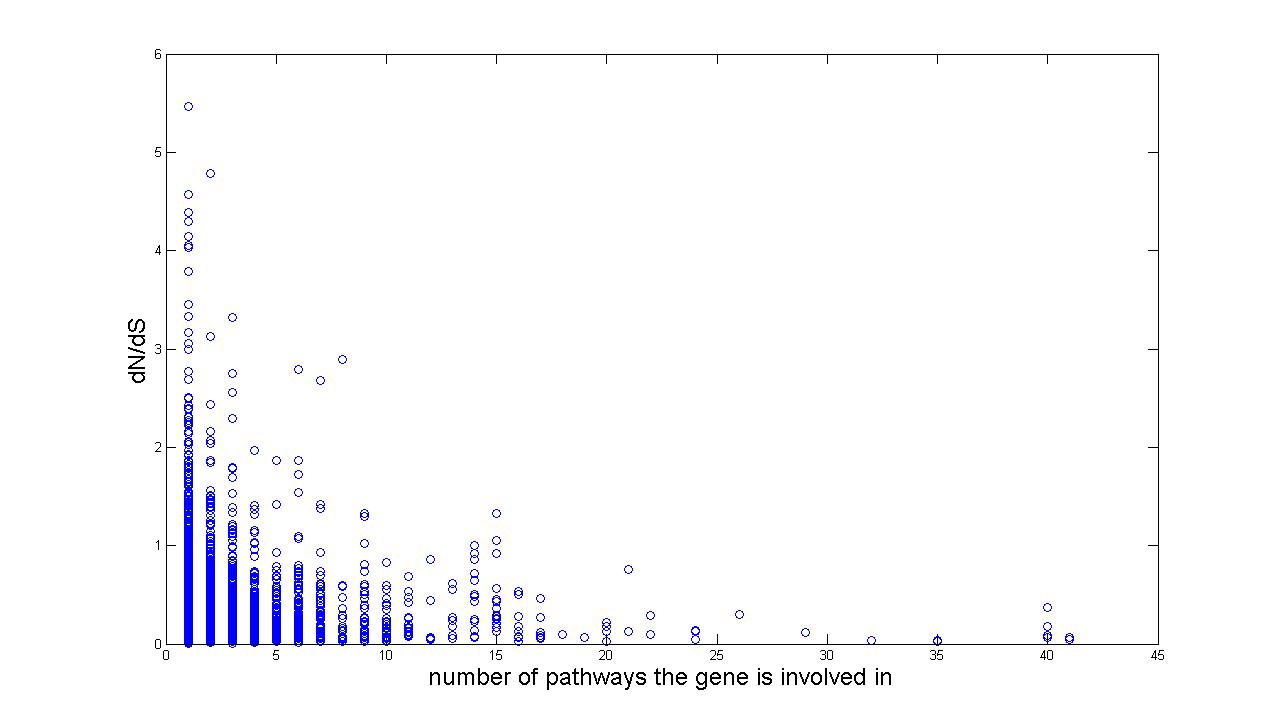 Moving on…
Normalize the number of genes to the number of genes in the pathway to give the frequency of NS genes? Would it be the same?
Extend analyses to 1KG CHB/JPT and YRI.
Looking into the pathways itself: Taking Chong’s list of enzymes in metabolic pathway Ask if there is a trend that a NS upstream enzyme, there will be NS downstream enzymes Possibility of implementing a ‘hierarchy’ in the pathway?